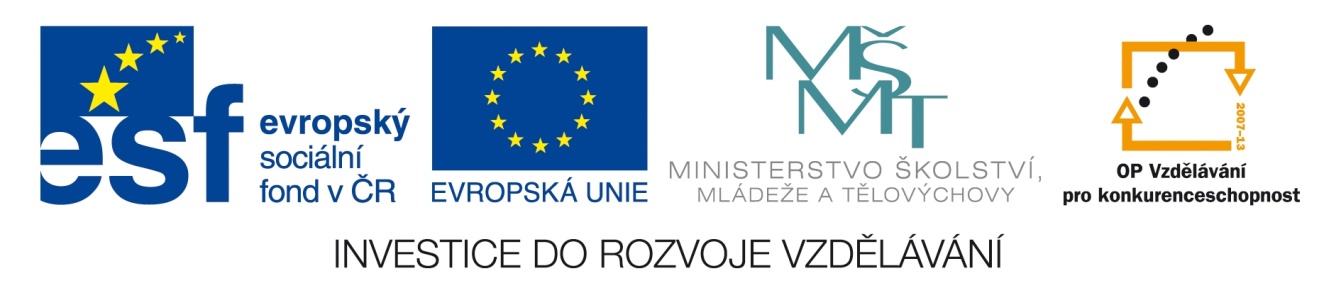 Registrační číslo projektu: CZ.1.07/1.1.38/02.0025
Název projektu: Modernizace výuky na ZŠ Slušovice, Fryšták, Kašava a Velehrad
Tento projekt je spolufinancován z Evropského sociálního fondu a státního rozpočtu České republiky.
ŽELVY
Př_109_Obratlovci_Želvy

Autor: Mgr. Hana Krajčová

Škola: Základní škola Fryšták, okres Zlín
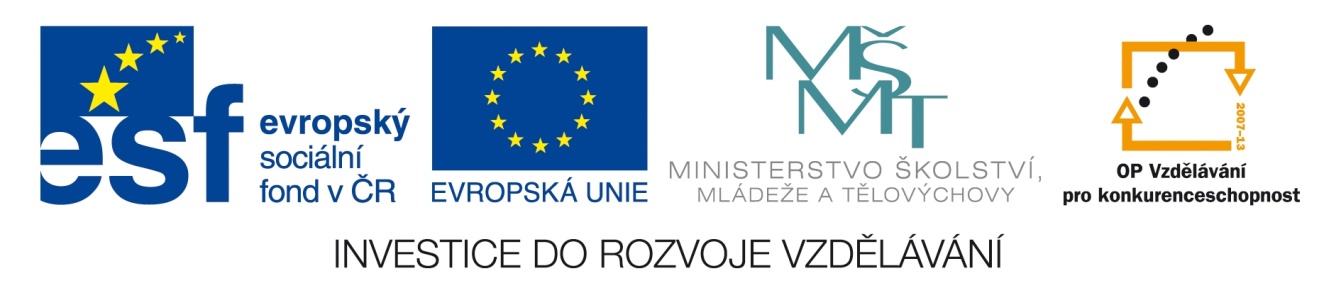 Anotace:
Digitální učební materiál je určen pro opakování, upevňování a rozšiřování, seznámení, procvičování, srovnávání, … 
Materiál rozvíjí, podporuje, prověřuje, vysvětluje, …
Je určen pro předmět ……. a ročník ………
Tento materiál vznikl jako doplňující materiál k učebnici: …přesná citace učebnice, včetně ISBN (dle generator.citace.com)
Tento digitální učební materiál je určen pro předmět přírodopis, 7.ročník.
 Je zaměřen na opakování znaků a zástupců třídy plazů – řádu želvy.  
     Učivo je dále procvičeno formou otázek.
 Materiál vznikal ze zápisů autorky, která vycházela z učebnice: Černík,V., 
     Hamerská, M., Martinec, Z., Vaněk, J. Přírodopis 7: Zoologie a botanika  
     pro základní školy. 1. vyd. Praha: SPN, 2008, ISBN 978-807-2353-873
Znaky:
dlouhověké (přes 100 let)
žijí na souši i ve vodě
proměnlivá teplota těla 
kůže suchá, rohovitá, krytá krunýřem
čelisti bezzubé s ostrou rohovinou
dýchání: plícemi 
srdce: 2 předsíně a 2 částečně rozdělené komory
kloaka 
oplození vnitřní – vajíčka zahrabávají
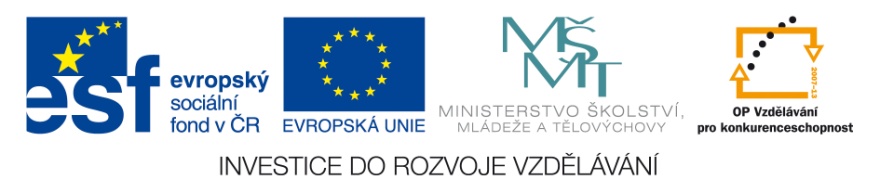 Stavba těla:
HLAVA
TRUP
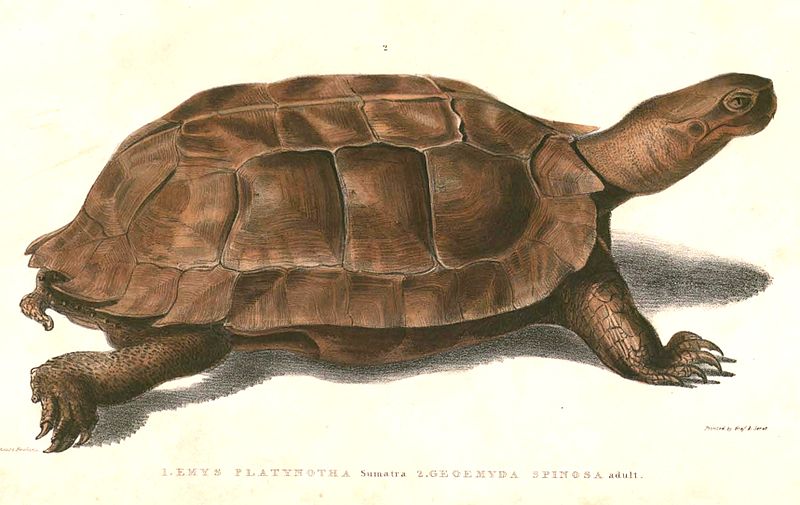 1
OCAS
ZADNÍ KONČETINY
              5 prstů
PŘEDNÍ KONČETINY
 5 prstů
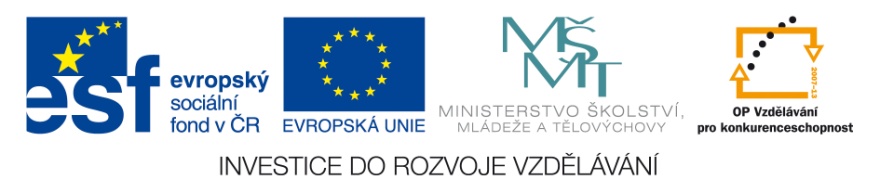 Vodní
Želva  bahenní
Želva  zelenavá
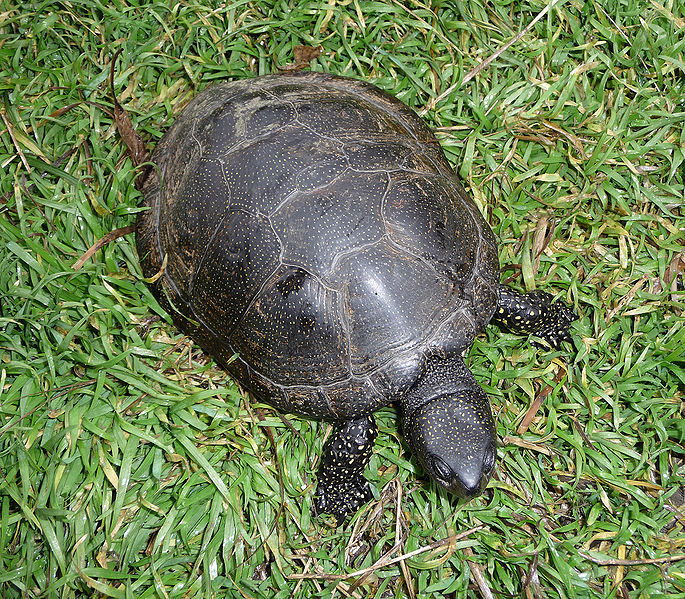 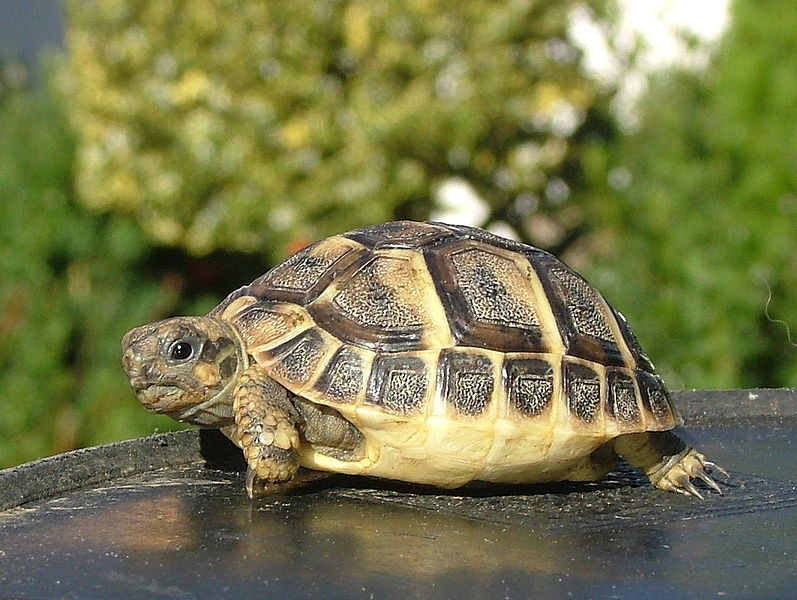 Kareta  
obrovská
2
3
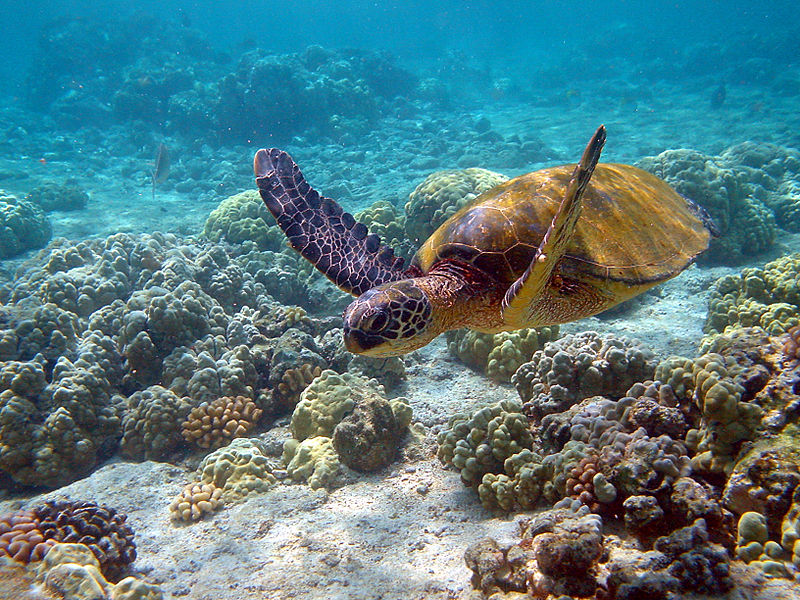 4
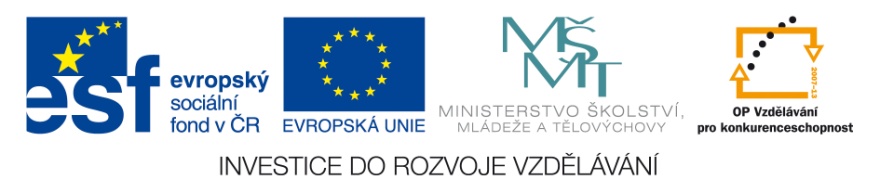 Suchozemské
Želva  obrovská
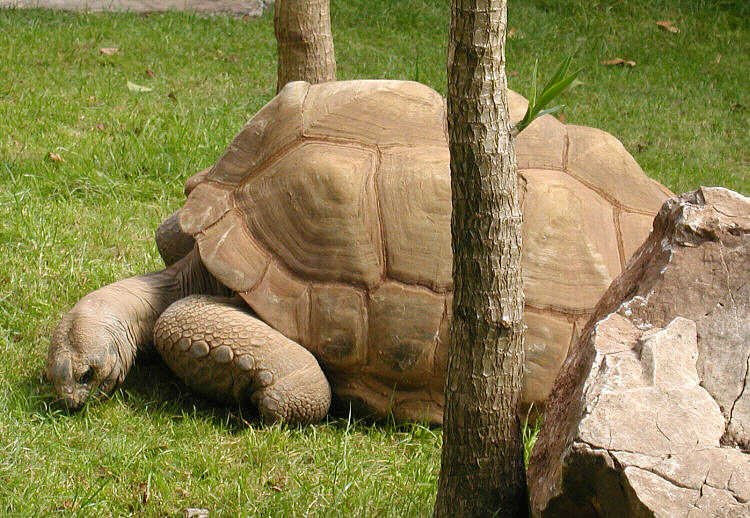 Želva  sloní
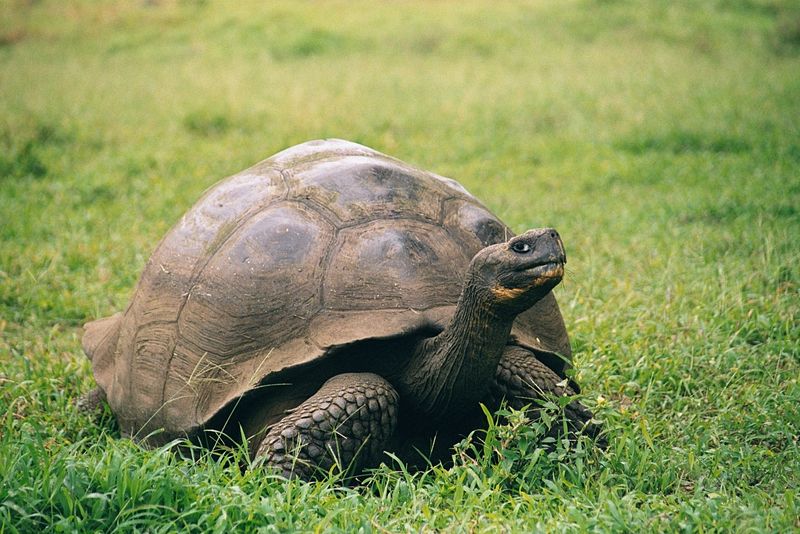 5
6
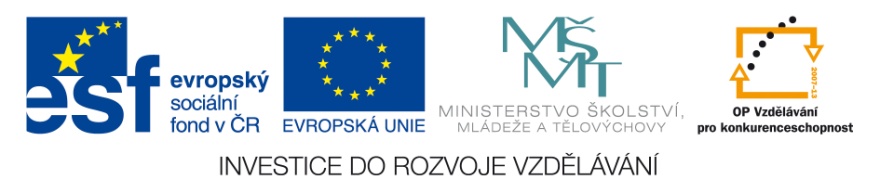 Želva bahenní dýchá:


žábrami

plícemi

plícemi a pokožkou
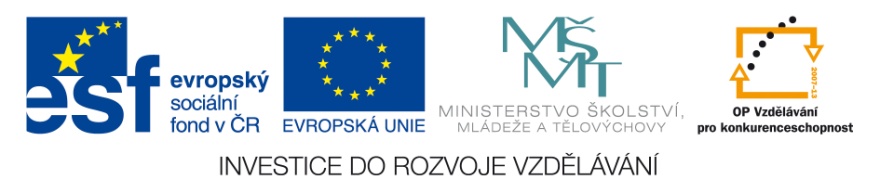 Želvy při rozmnožování:


zahrabávají vajíčka do písku

rodí živá mláďata

zahřívají vajíčka tělem
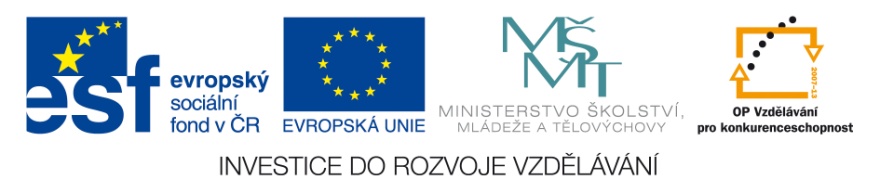 Želva bahenní je v ČR:


všude hojně žijící

kriticky ohrožená

vůbec se nevyskytuje
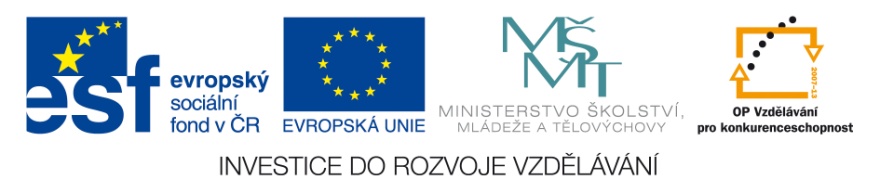 7
Toto je:	a) želva sloní
				b) kareta obrovská
				c) želva nádherná
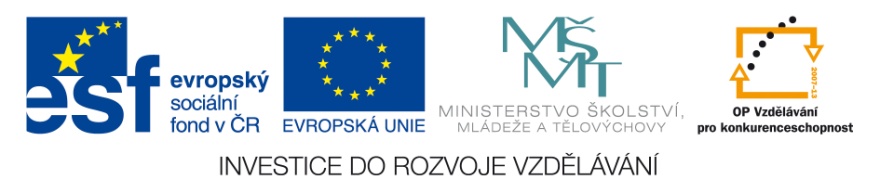 8
Toto je:	a) želva sloní
				b) želva nádherná
				c) želva bahenní
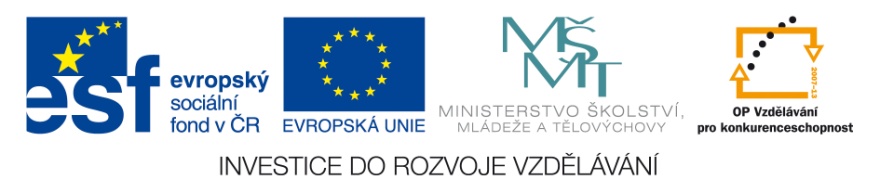 Výborně!
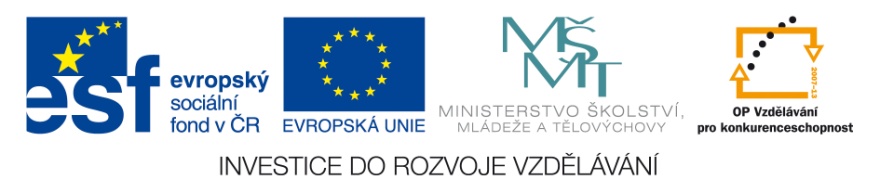 Zdroje použité dne 14. 12. 2012:
Heosemys spinosa 2 Hardwicke.jpg. In: Wikipedia: the free encyclopedia [online]. San Francisco (CA): Wikimedia Foundation, 2001-, 12:36, 17 October 2012 [cit. 2012-12-14]. Dostupné z: http://commons.wikimedia.org/wiki/File:Heosemys_spinosa_2_Hardwicke.jpg

Emys orbicularis 2009 G1.jpg. In: Wikipedia: the free encyclopedia [online]. San Francisco (CA): Wikimedia Foundation, 2001-, 2. 1. 2010, 20:28 [cit. 2012-12-14]. Dostupné z: http://cs.wikipedia.org/wiki/Soubor:Emys_orbicularis_2009_G1.jpg

Testudooos 008.jpg-.jpg. In: Wikipedia: the free encyclopedia [online]. San Francisco (CA): Wikimedia Foundation, 2001-, 30. 1. 2005, 22:13 [cit. 2012-12-14]. Dostupné z: http://cs.wikipedia.org/wiki/Soubor:Testudooos_008.jpg-.jpg

Hawaii turtle 2.JPG. In: Wikipedia: the free encyclopedia [online]. San Francisco (CA): Wikimedia Foundation, 2001-, 29. 7. 2007, 22:41 [cit. 2012-12-14]. Dostupné z: http://cs.wikipedia.org/wiki/Soubor:Hawaii_turtle_2.JPG

Tortoise.aldabra.750pix.jpg. In: Wikipedia: the free encyclopedia [online]. San Francisco (CA): Wikimedia Foundation, 2001-, 26. 3. 2005, 17:44 [cit. 2012-12-14]. Dostupné z: http://cs.wikipedia.org/wiki/Soubor:Tortoise.aldabra.750pix.jpg
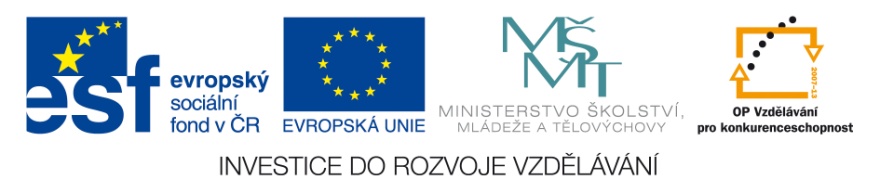 Galapagos Geochelone nigra porteri.jpg. In: Wikipedia: the free encyclopedia [online]. San Francisco (CA): Wikimedia Foundation, 2001-, 1. 5. 2007, 10:34 [cit. 2012-12-14]. Dostupné z: http://cs.wikipedia.org/wiki/Soubor:Galapagos_Geochelone_nigra_porteri.jpg

Hawaii turtle 2.JPG. In: Wikipedia: the free encyclopedia [online]. San Francisco (CA): Wikimedia Foundation, 2001-, 29. 7. 2007, 22:41 [cit. 2012-12-14]. Dostupné z: http://cs.wikipedia.org/wiki/Soubor:Hawaii_turtle_2.JPG

Emys orbicularis 2009 G1.jpg. In: Wikipedia: the free encyclopedia [online]. San Francisco (CA): Wikimedia Foundation, 2001-, 2. 1. 2010, 20:28 [cit. 2012-12-14]. Dostupné z: http://cs.wikipedia.org/wiki/Soubor:Emys_orbicularis_2009_G1.jpg
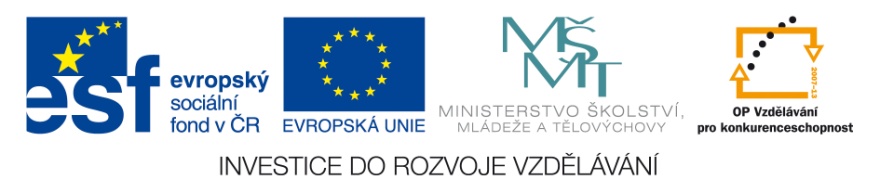